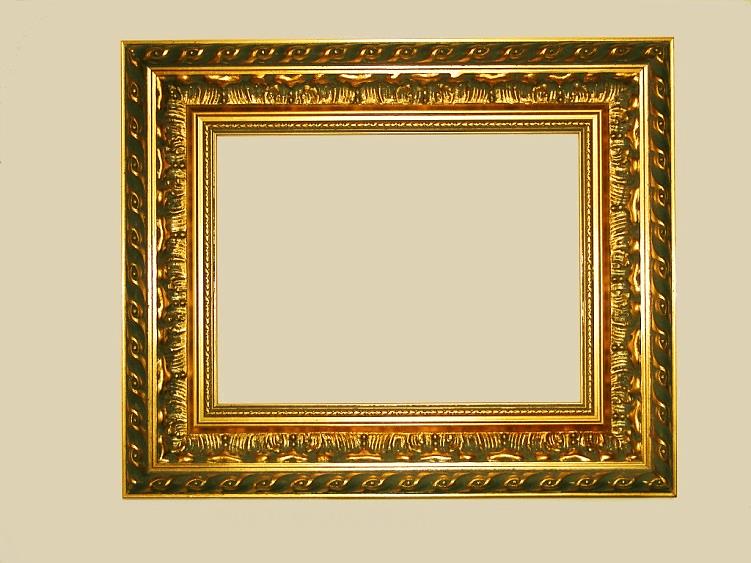 МБОУ Карабашская средняя общеобразовательная школа №2 Бугульминского муниципального района 
Республики Татарстан
Камалова Светлана   Юрьевна,                                                                                            учитель русского языка и литературы
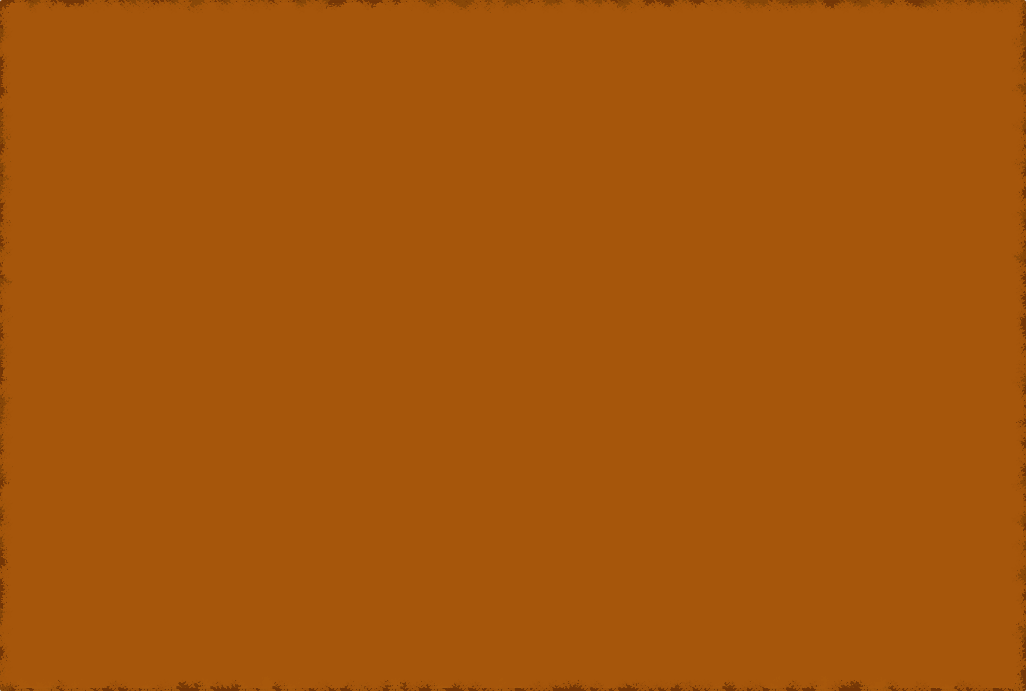 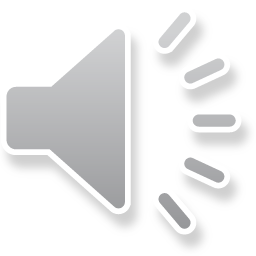 И. Шишкин    «Старый валежник. Лесное кладбище»
Выпускник Московского училища живописи, ваяния и зодчества и Петербуржской Академии Искусств, ученик Сократа Максимовича Воробьёва,  профессора Академии художеств.
И.И.Шишкин
«Старый валежник. Лесное кладбище»
И.И.Шишкин1893 год.
Поваленные еловые деревья, толстый ковёр травы и мха, замшелые выкорчеванные пни, острые сучья, обломанные ветви…
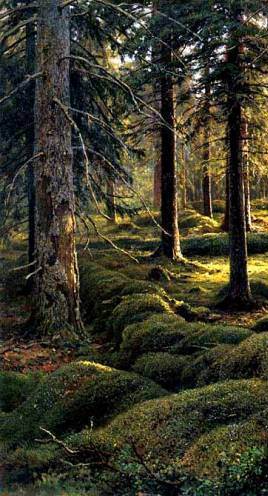 Оттенки желтоватых, сероватых, зеленоватых… Лесные дебри, насыщенные запахом преющих листьев, тёплой почвы и смолы.
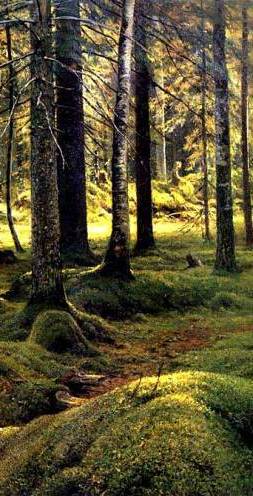 Изумительное кружево сплетающихся веток, сухого валежника, корней могучих сосен.
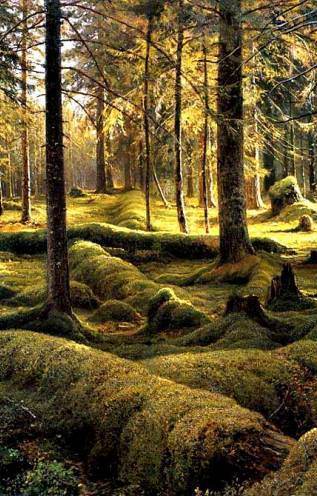 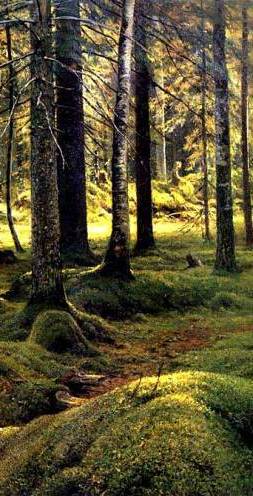 Взгляд ласкает открытая  солнцем поляна, на которой  вальяжно расселся старый пень,  а за ним- робко прижавшиеся друг к другу пенья да коренья, труха, что мхом заросла.
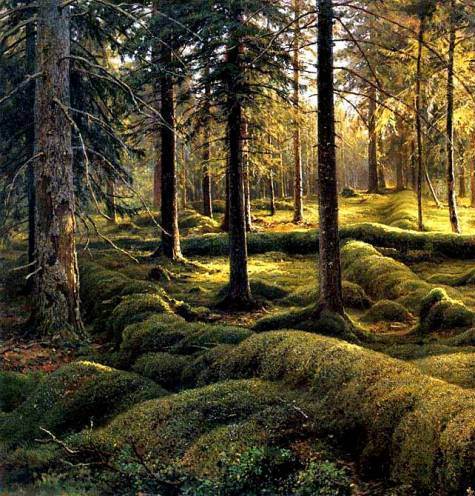 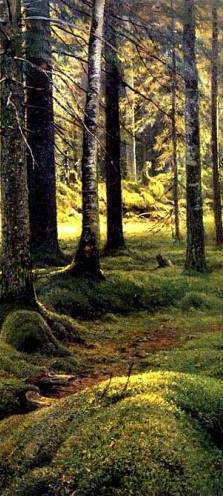 Коряги, пальцы растопырив,Объяли смерти вечность подо мхом,Последней памятью застыли –Судьбы земной распластанным крестом.
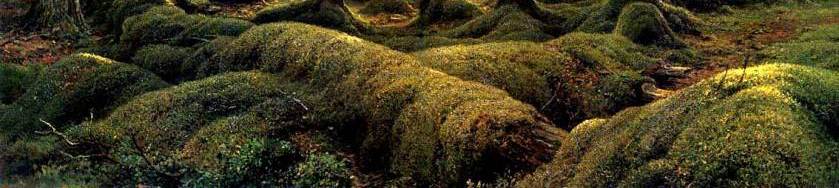 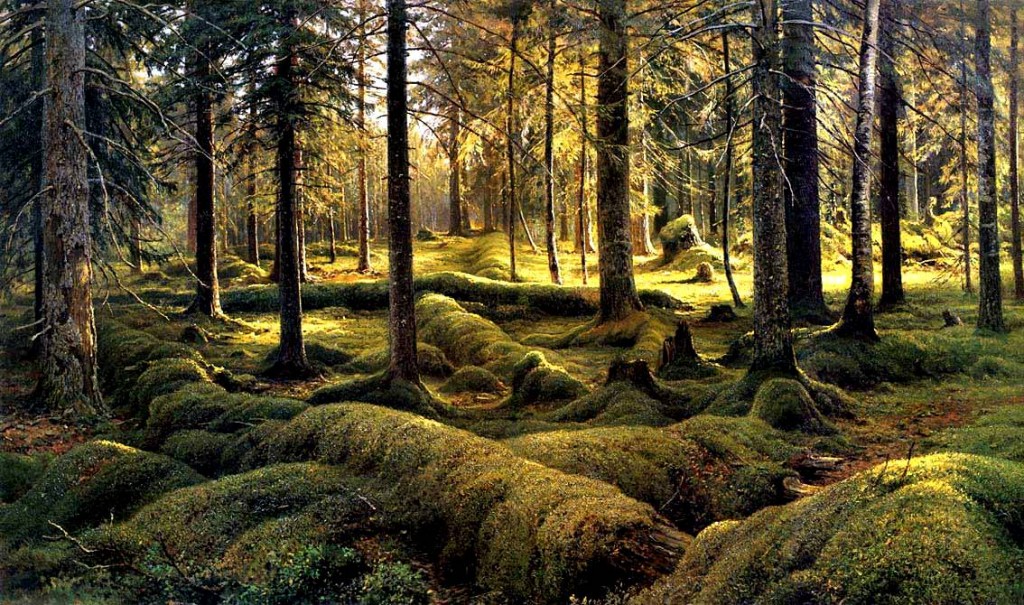 Сегодня Шишкин покоряет нас мудростью своего мировидения, лишенного хоть какого-то намека на суетливость и компромисс. Его новаторство - в устойчивости, чистоте традиций,  цельности ощущения мира живой природы,  его любви и преклонении перед ней
В презентации использованы
  иллюстрации  картин И.Шишкина,
музыка Шопена «Таинственный лес».